SUPPORTING CHANGECHANGING SUPPORT
introducing the theme
Titia van der Werf
Senior Program Officer
Wednesday 11 June
ORLP meeting Amsterdam 2014
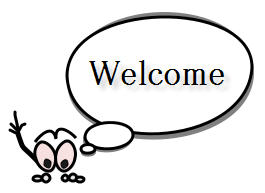 2
OCLC Research Library Partnership
like-minded institutions

focus on 1) efficient operations and 2) shaping new scholarly services

directly engaging senior managers

supported by OCLC Research
3
OCLC Research Library Partners – March 2014
4
Territory size of scientific papers published in 2001
http://www.worldmapper.org/display.php?selected=205
Territory size of extra scientific papers published in 2001 compared with 1990
http://www.worldmapper.org/display.php?selected=206
shifts leading to changes
the hype-curve of buzz words
http://www.gartner.com/newsroom/id/2575515
following technology trends …
or … understanding
understanding how libraries are changing in the light of …
Shifting boundaries of the scholarly record and the stewardship ecosystem
Evolved understanding of researcher needs
Identify needs of scholars and researchers for the management of their scientific data and information in order to:
recommend strategies for library data management services
identify the knowledge and skills needed for effective data librarians.
Reusing collections for digital scholarship
Demonstrate ways in which the data describing unique collections can be used as the raw material of new forms of digital scholarship.
New ways of thinking about library metadata
Reconcile authority files and enrich them with authors of journal articles and links to all works published by an author, in order to facilitate identity management and position research libraries as partners in the organization of institutional researcher information.
How to make it easier for researchers and institutions to more accurately measure their scholarly output?
SUPPORTING CHANGE / CHANGING SUPPORT
research
libraries
universities
research
support
support
libraries
universities
Discipline-based RIs
VRE’s
e-collab
research
DH Centre
Text Mining
 Centre
support
Library Networks
WorldCat
Local Discovery
libraries
universities
Hathi Trust
research
Library Networks
VIAF
Research and HE-Networks
CRIS
euroCRIS
DMP
support
libraries
universities
Repository
Research Assessment
OpenAIRE
eduroam
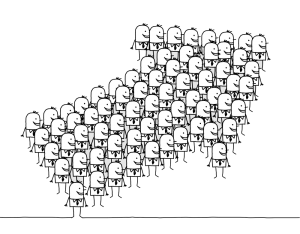 research
support
support
libraries
universities
Discipline-based RIs
VRE’s
e-collab
research
DH Centre
Text Mining
 Centre
Library Networks
VIAF
Research and HE-Networks
Local Discovery
CRIS
euroCRIS
libraries
universities
Repository
Research Assessment
OpenAIRE
eduroam
Discipline-based RIs
VRE’s
e-collab
research
Text Mining
 Centre
DH Centre
Research and HE-Networks
Library Networks
VIAF
euroCRIS
CRIS
Local
Discovery
libraries
universities
Research Assessment
Repository
eduroam
OpenAIRE
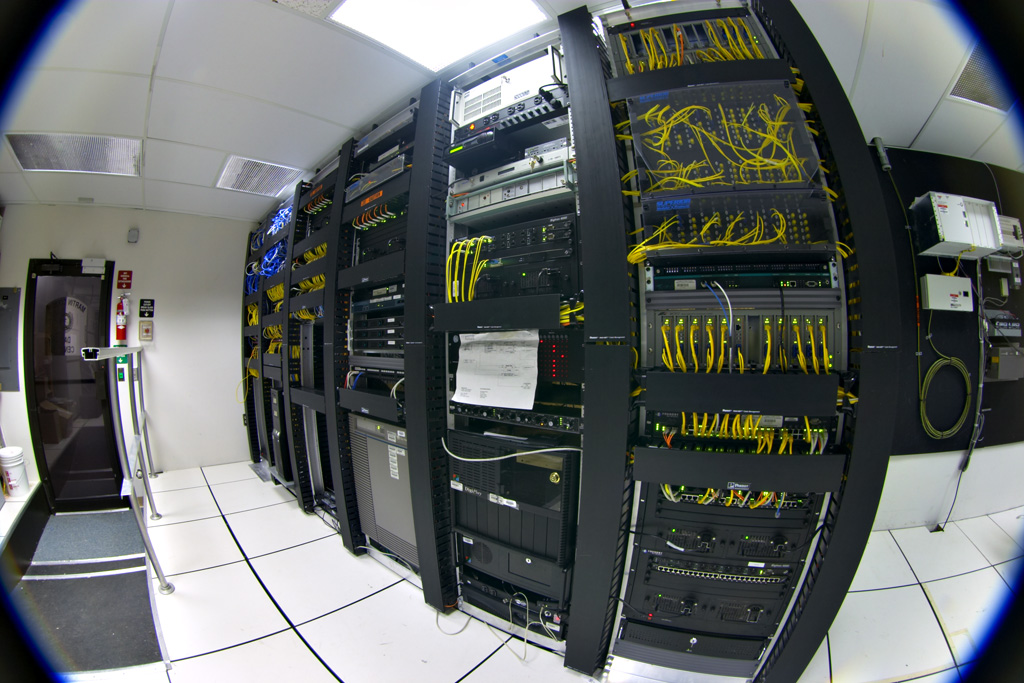 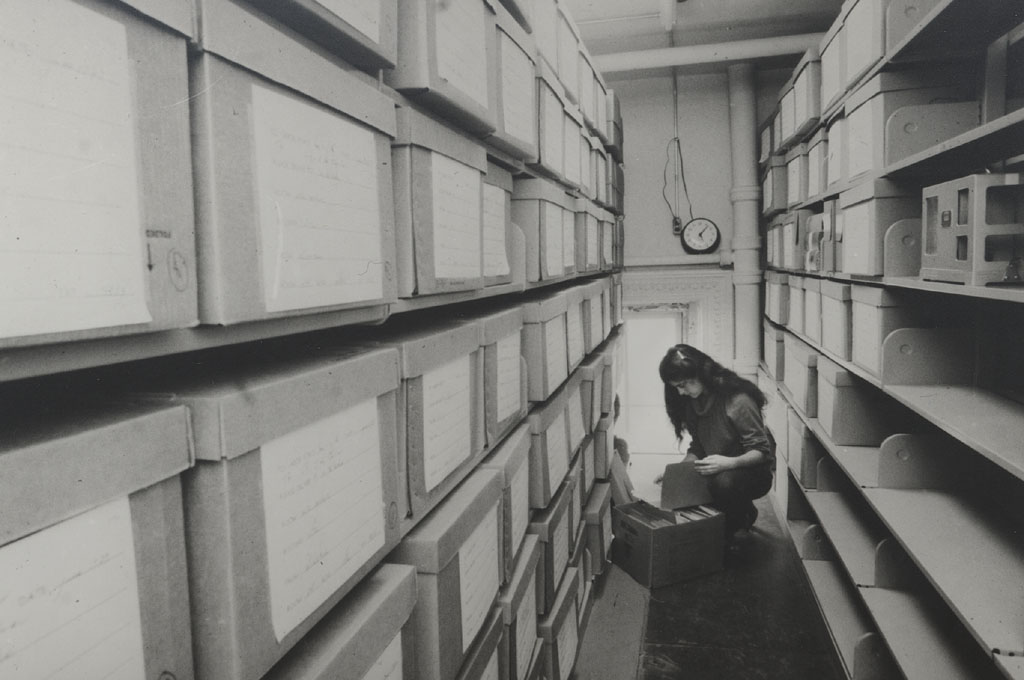 Titia van der Werf
titia.vanderwerf@oclc.org